ПРОГРАММА МЕРОПРИЯТИЯ«Презентации «Информационные системы и сервисы демонстрационного экзамена» 
в рамках Финала чемпионата профессионального мастерства «Профессионалы»
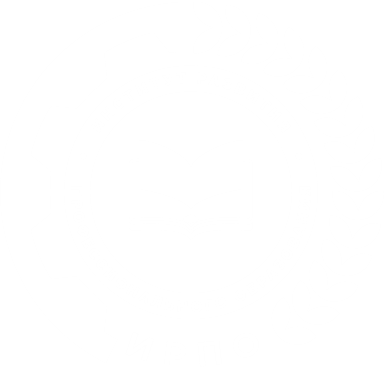 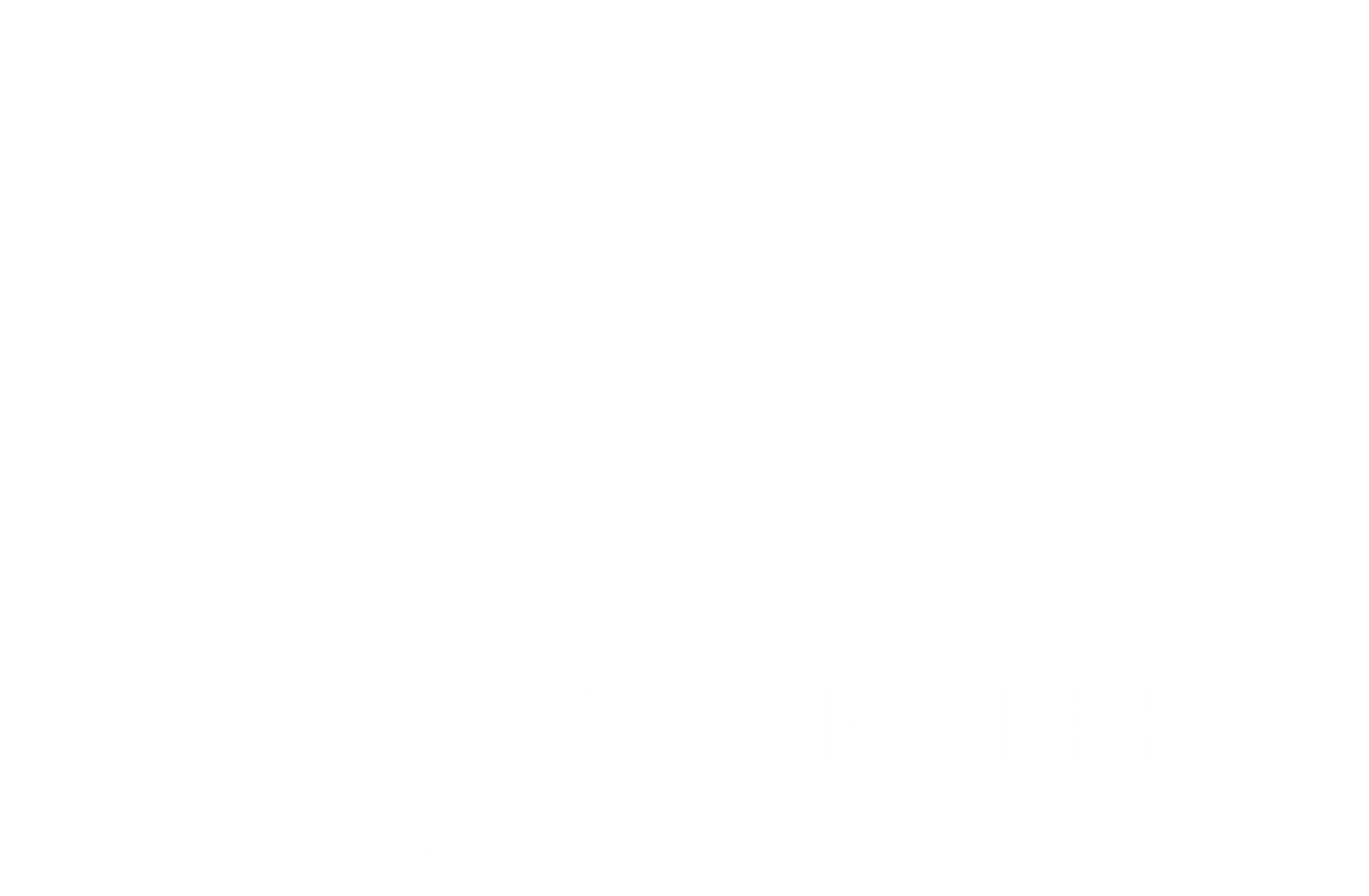 Дата проведения: 26 ноября 2023 г.
Время проведения: 15:00 – 16:30
Место проведения: Санкт-Петербург, КВЦ «Экспофорум», зал G22-24
Количество участников: 100 человек
Целевая аудитория: региональные координаторы, кураторы образовательных организаций, представители образовательных организаций
ПРОГРАММА МЕРОПРИЯТИЯ«Презентации «Информационные системы и сервисы демонстрационного экзамена» 
в рамках Финала чемпионата профессионального мастерства «Профессионалы»
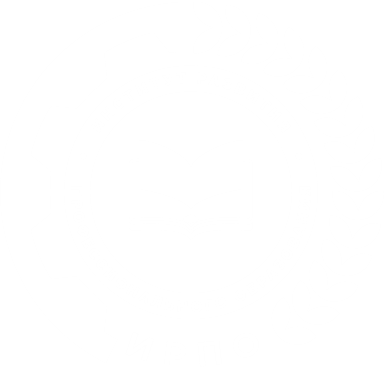 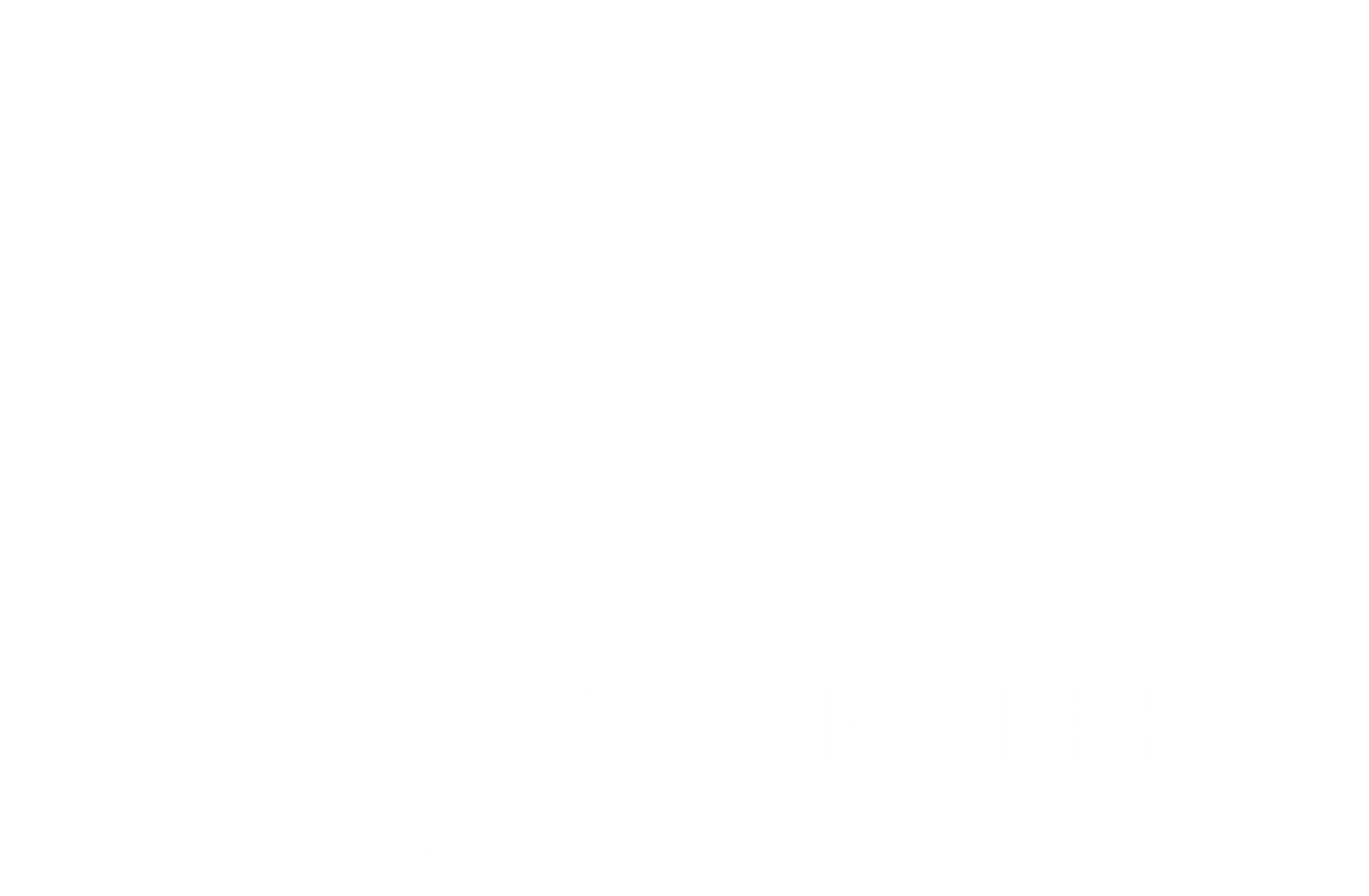